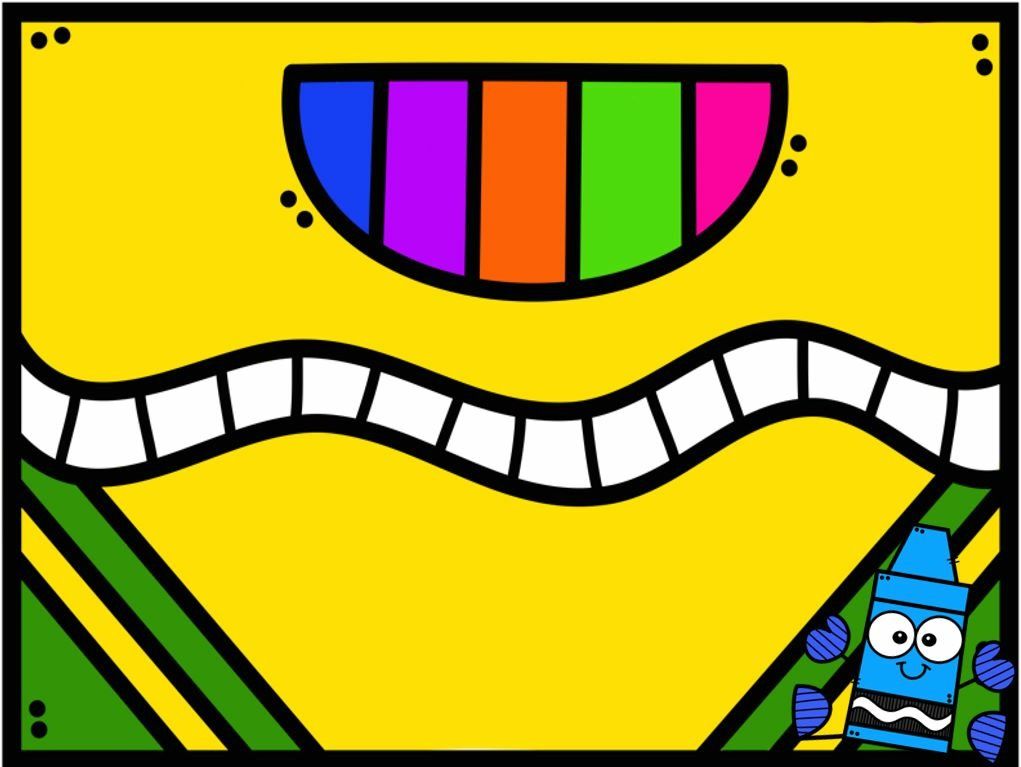 DIARIO DE ALUMNA PRACTICANTE
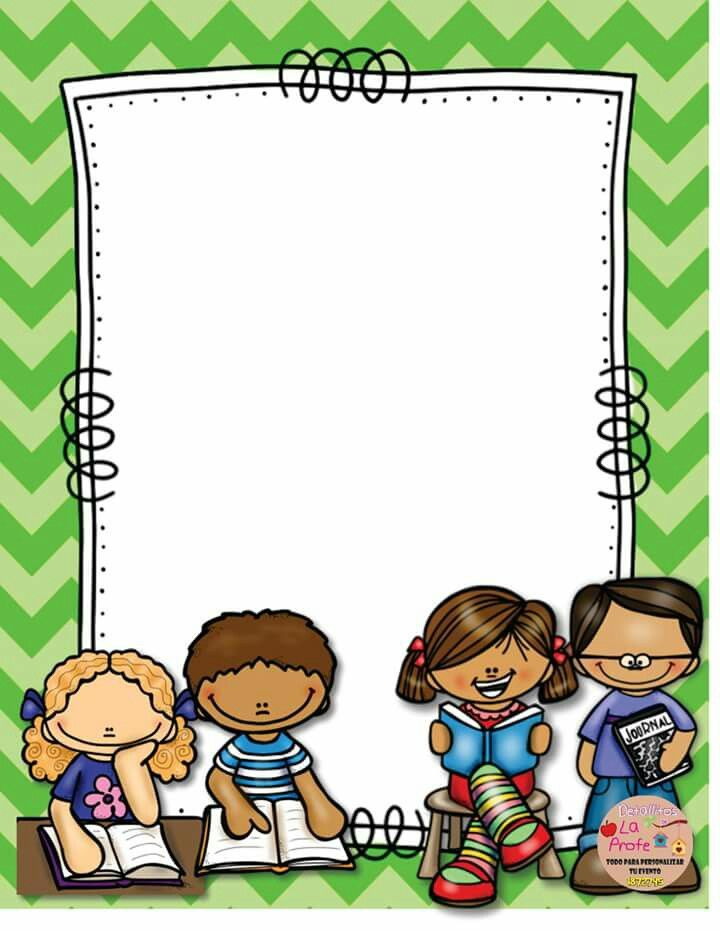 23 DE ABRIL DEL 2021
EL JUGUETE DEL AÑO

Se realizo una actividad donde los alumnos realizaron una votación entre 3 juguetes para reconocer alguno mediante la democracia como el juguete del año